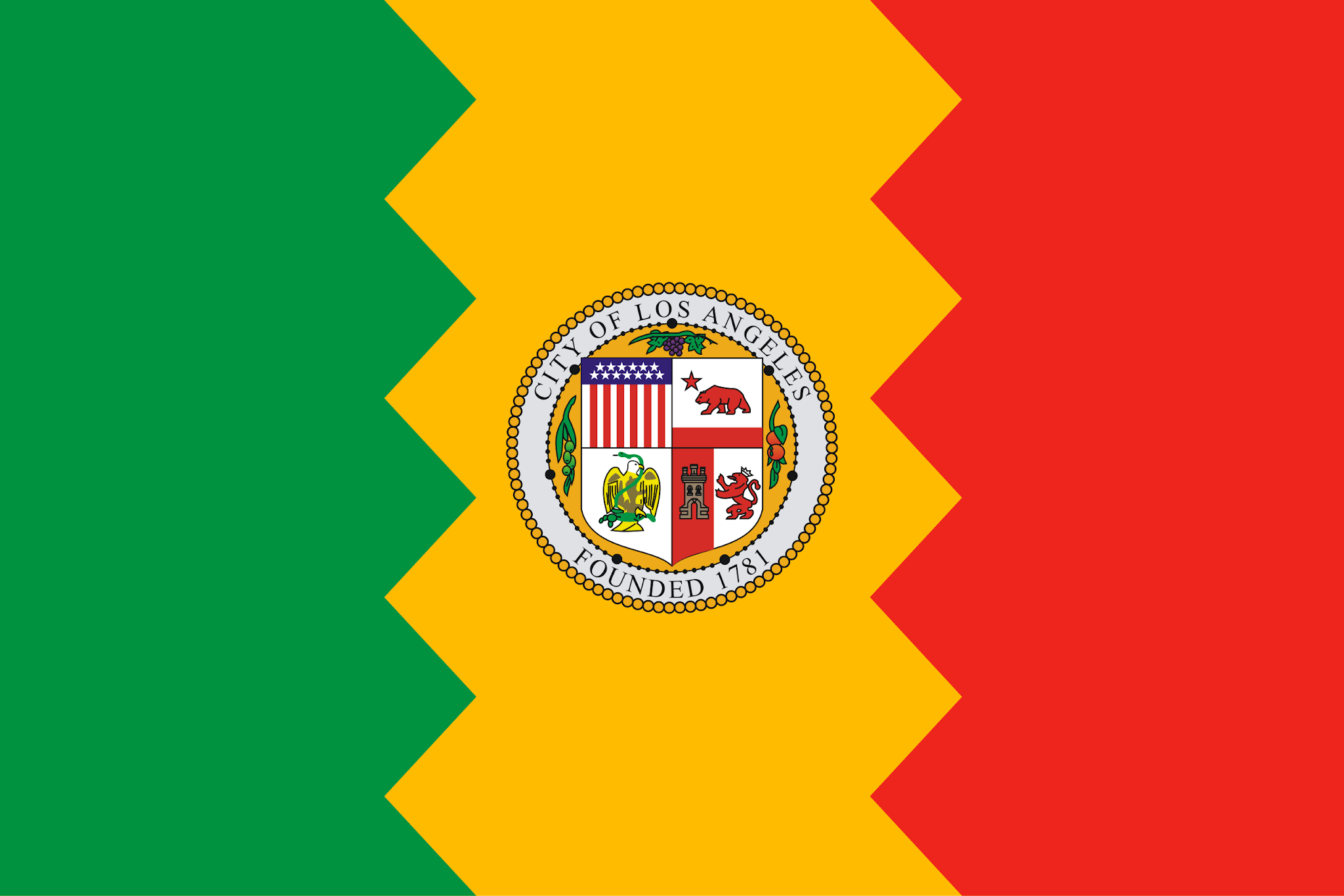 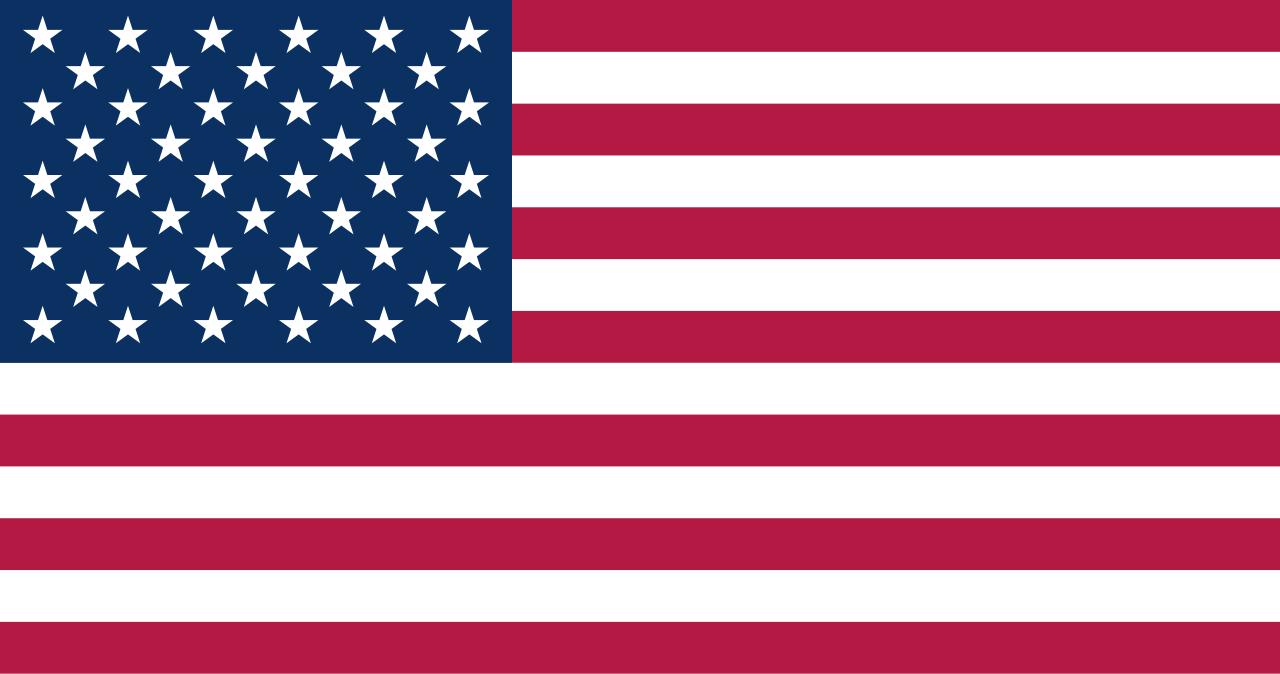 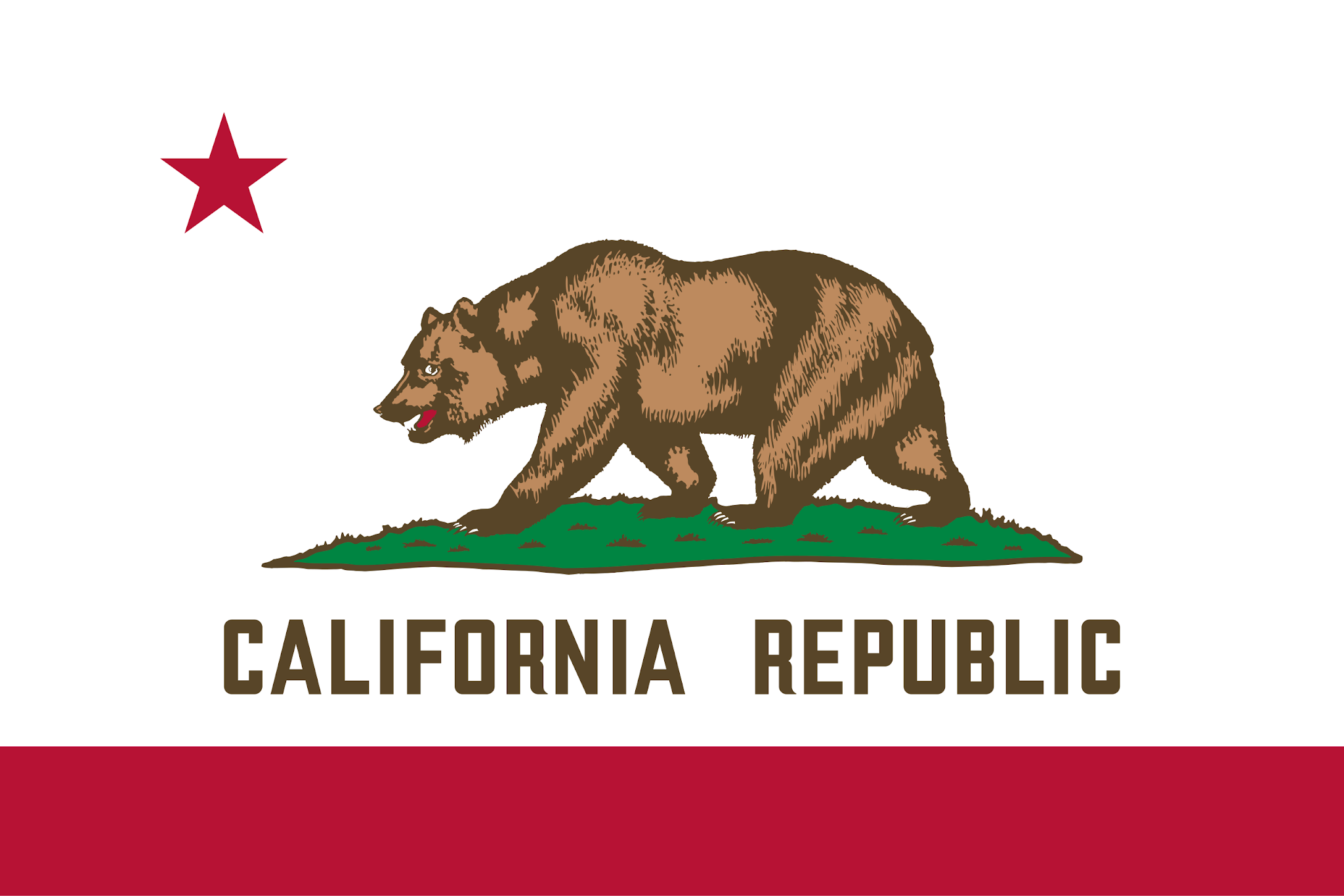 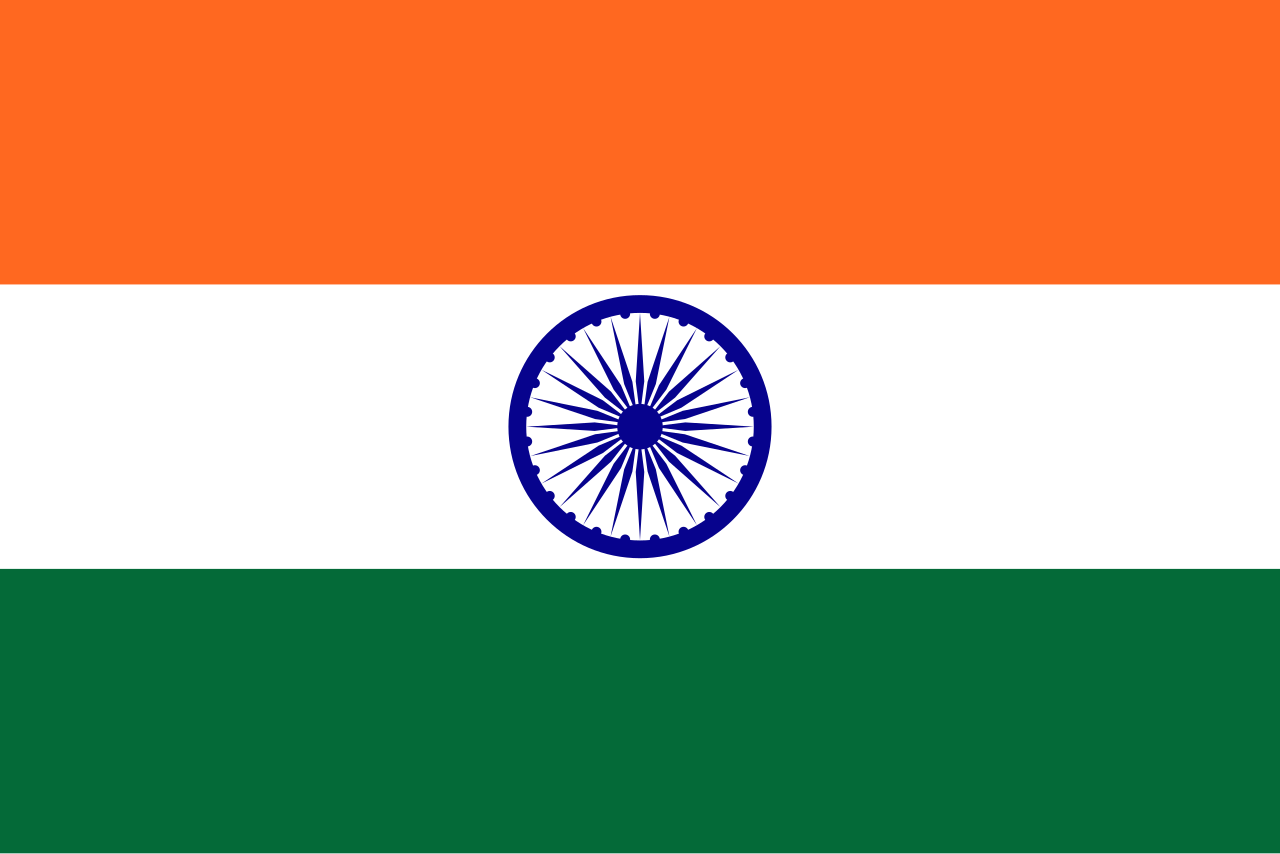 MOONBATTLE 1ST SEMIFINALISTS
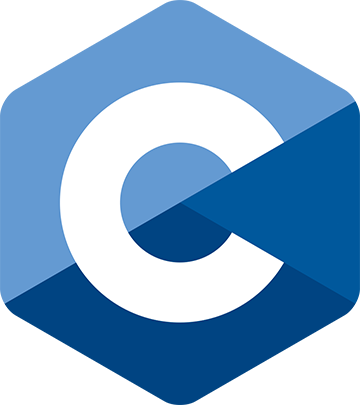 C counter
SECURITY COUNTER
“Unleashing a security system for justice

1
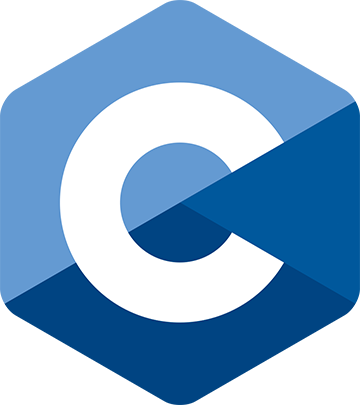 C counter
SECURITY COUNTER
“Unleashing a security system for justice
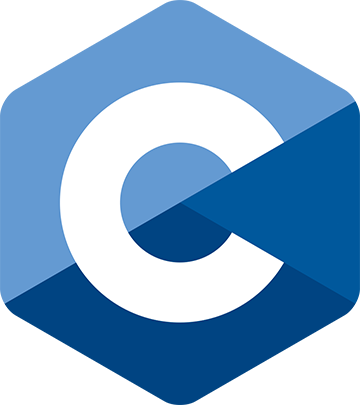 YOUR LOGO
OUR TEAM
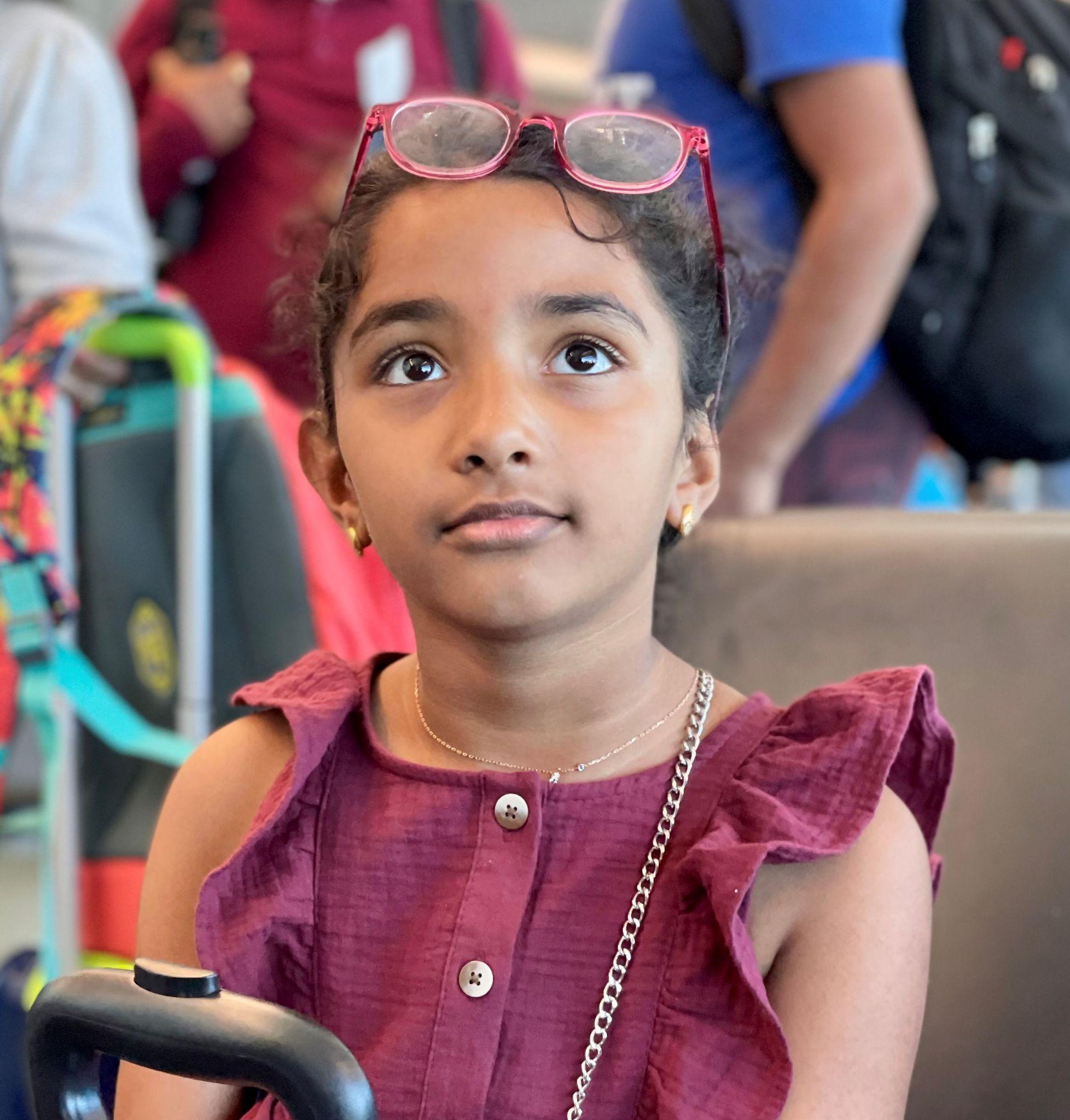 TEAM MEMBER’s PICTURE
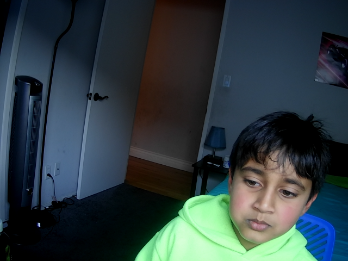 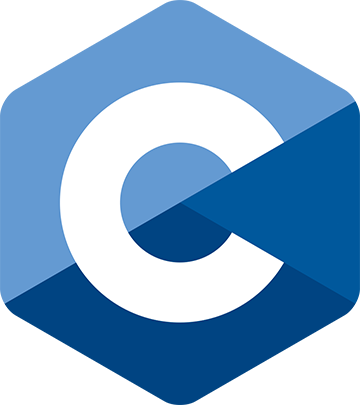 TEAM MEMBER’s PICTURE
TEAM MEMBER’s PICTURE
Ayaansh
founder
Sana
CEO
Manager
Ayaansh & Sana
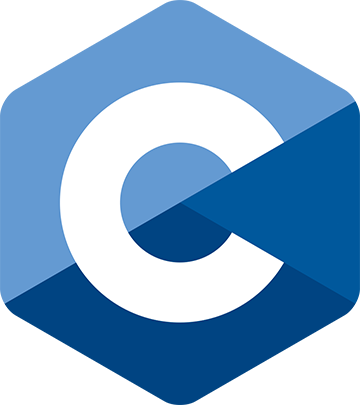 Problems & Existing Alternatives
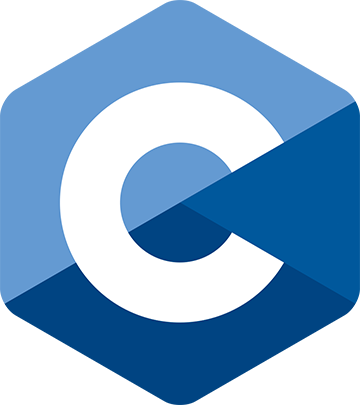 IDEA
YOUR LOGO
We are making a safe counter to stop people from getting hurt. It has a sensor that detects a firearm such as a gun. When detected, an alarm will start using an LED and a buzzer and counting how many people are in the store.
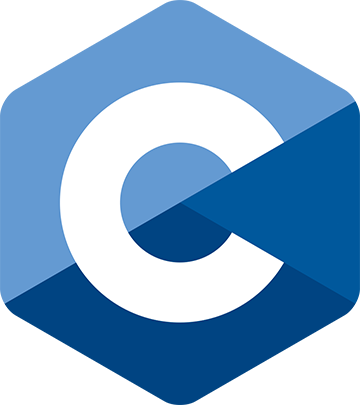 YOUR LOGO
Solution
WE MADE AN ALARM SYSTEM WHICH WILL BE INSIDE A FAX MACHINE.
Key Metric 2
Key Metric 1
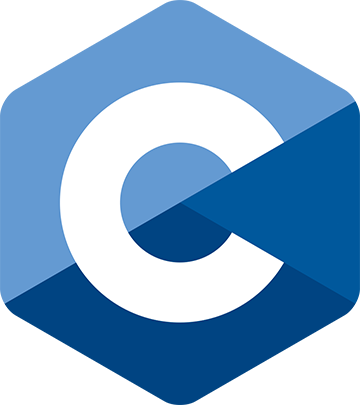 YOUR LOGO
Design & Innovation
A
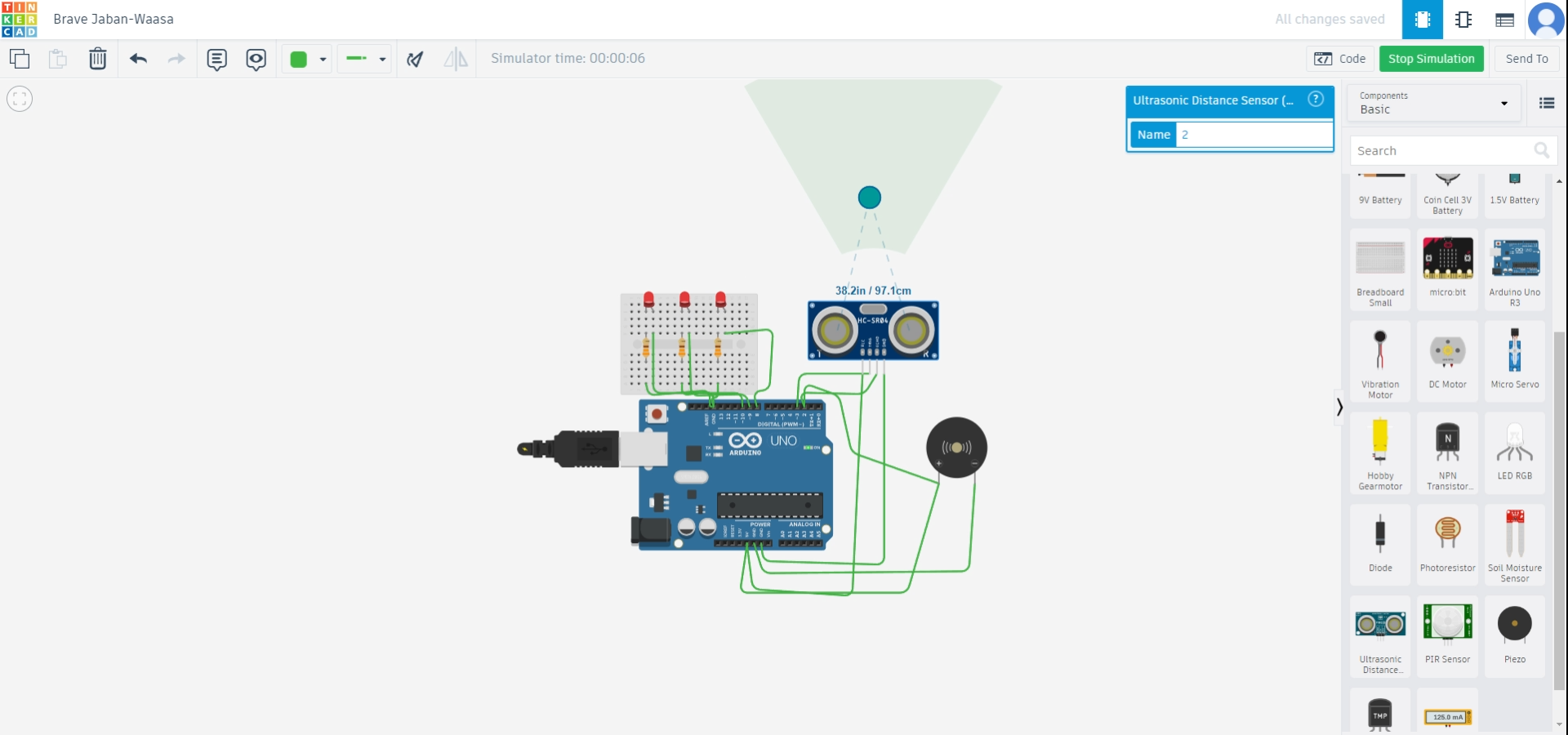 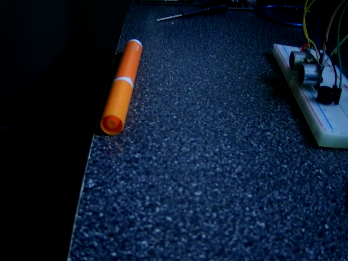 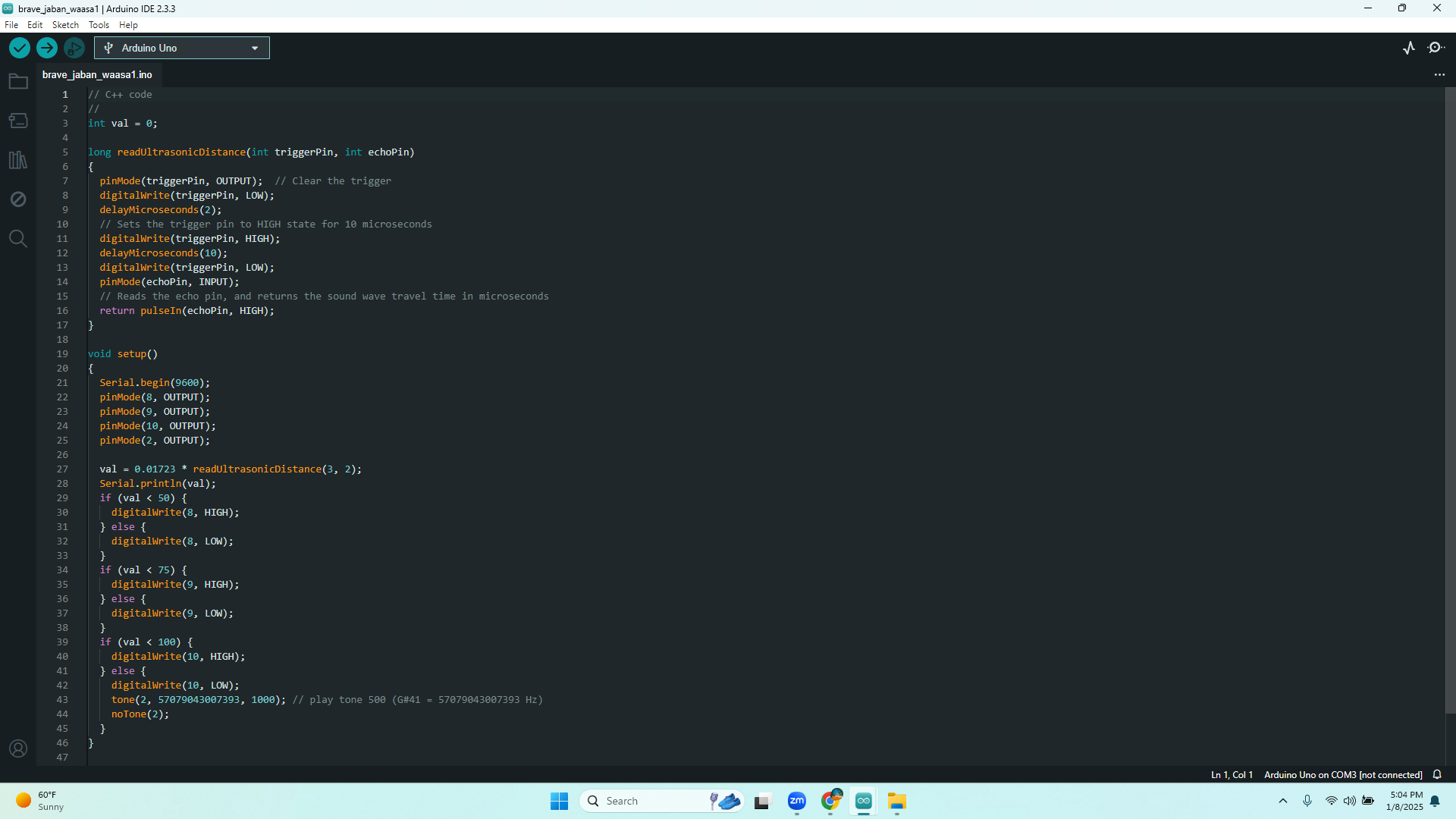 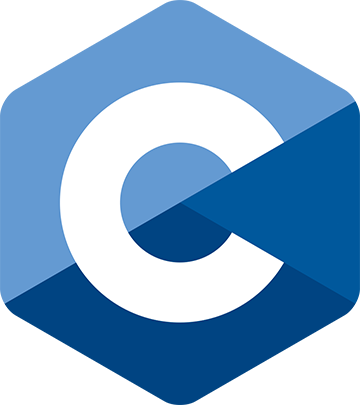 YOUR LOGO
HOW IT HELPS by solving people’s problem.
Feature-1 Pic
Feature-2 Pic
Feature-3 Pic
Feature-4 Pic
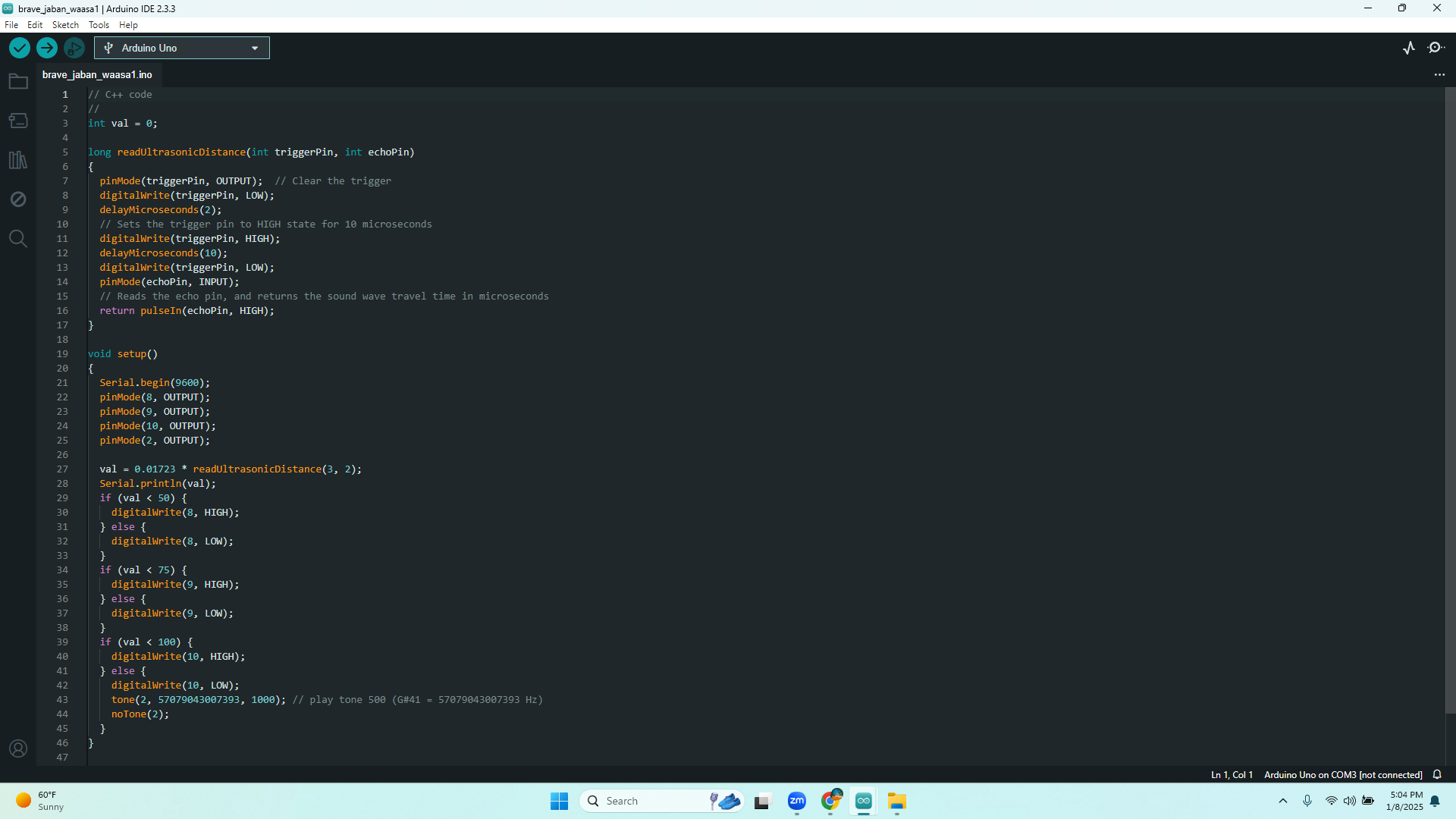 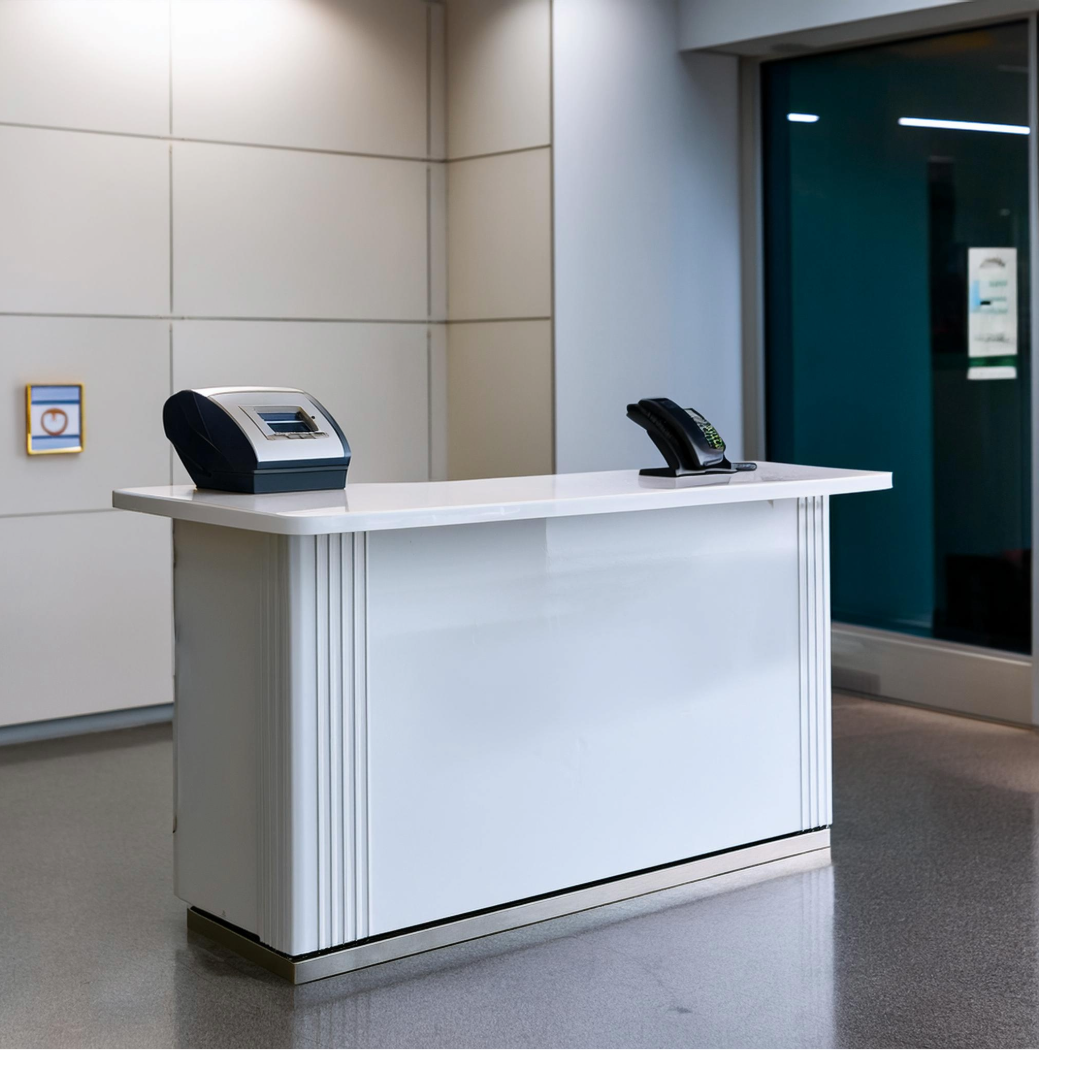 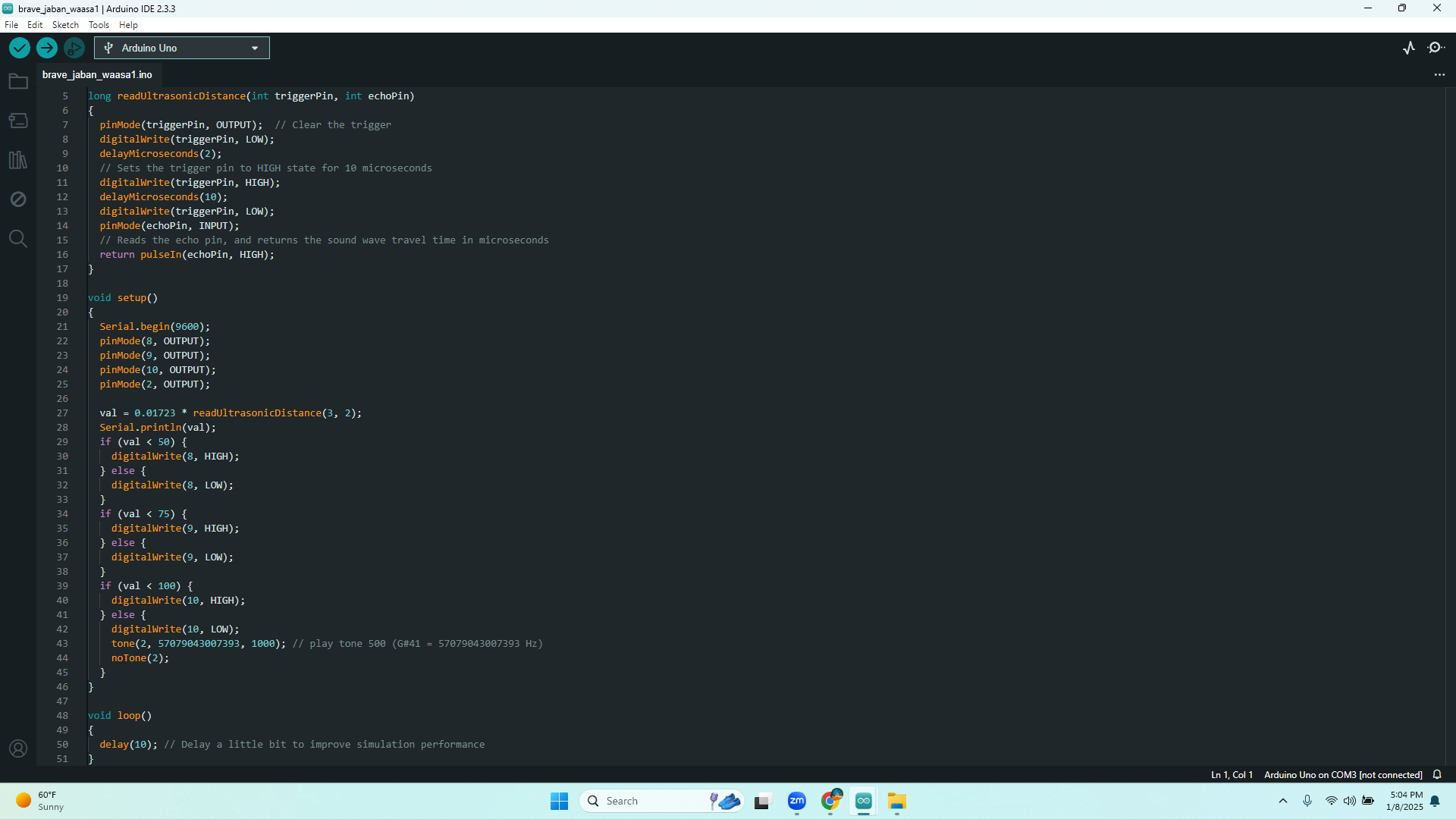 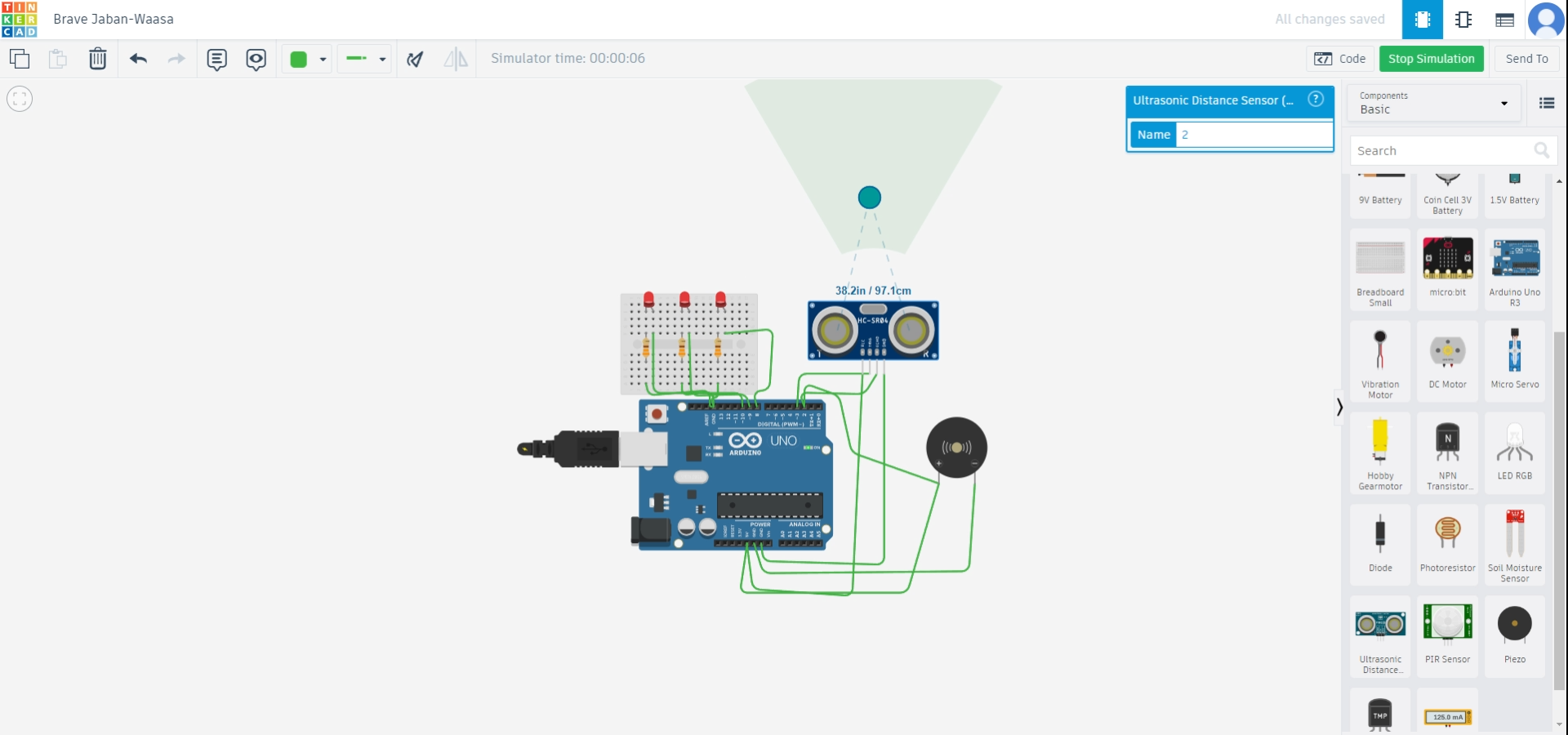 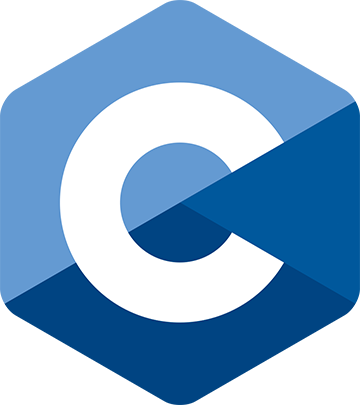 YOUR LOGO
PRODUCT DEVELOPMENT ROADMAP
We are keeping it in a flat box
Idea 
Making a firearm detector
Selling we plan selling it in california los angeles and  using partners around the world
Testing We tested it on tinkercad and it worked.
75%
75%
75%
75%
Design
Making the radius 97.1 cm and 38.2 in And inside a fax machine
75%
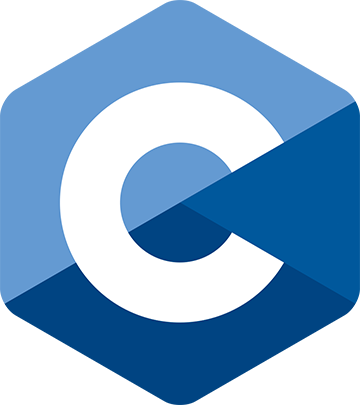 The Unique Value Proposition.
YOUR LOGO
MALL OWNERS STORE OWNERS AND PARK OWNERS.
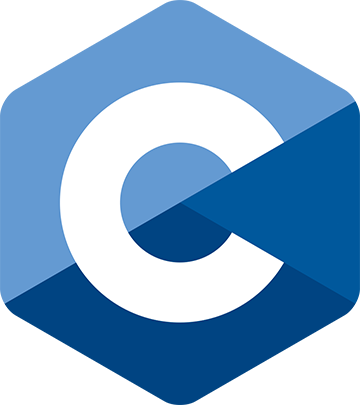 YOUR LOGO
Competitive
Edge 2
Competitive
Edge 3
Competitive Edge 1
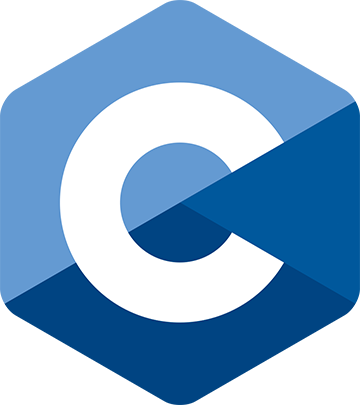 C counter
instead of a entire counter they use something to install in a counter.
There are companies that  are popular.
Competitive Analysis
They have more experience than us.
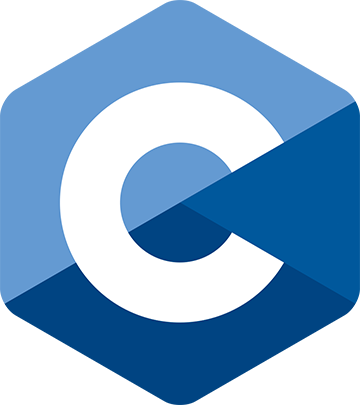 Market opportunity
Research new markets
Innovative solutions
To add better security so that Every mall is safe even when its closed.
It doesn't just work  when employees are working it works even if its closed.
Stay ahead of trends
Seasonal spikes
We are  trending it on social media like news apps and more.
For the holiday we will give a $50 dollar discount for people on each of are counters.
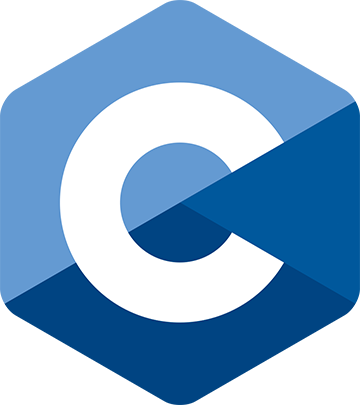 C counter
MARKET OPPORTUNITY
TAM
Its USA Because USA has a big population of stores.
SOM
Not so much but later in the year maybe around 70%
SAM
Los Angeles because lots of theme parks are there
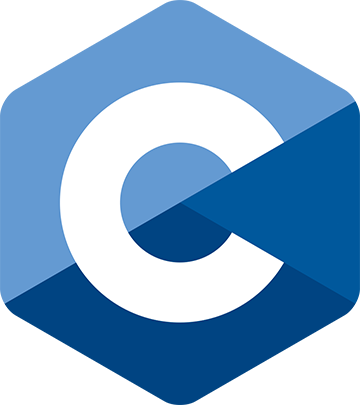 C COUNTER
Marketing Channels
Product/ Idea Price
CLICK BELOW TO SEE!
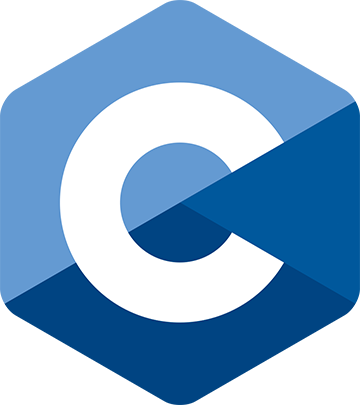 C counter
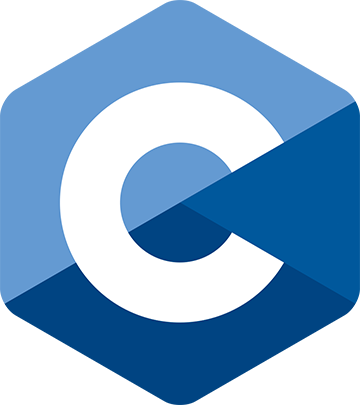 C counter
Cost Structure and Revenue Stream
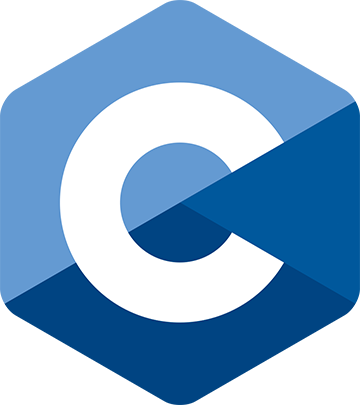 C counter
THE PRODUCT UNBOXING or PACKAGING
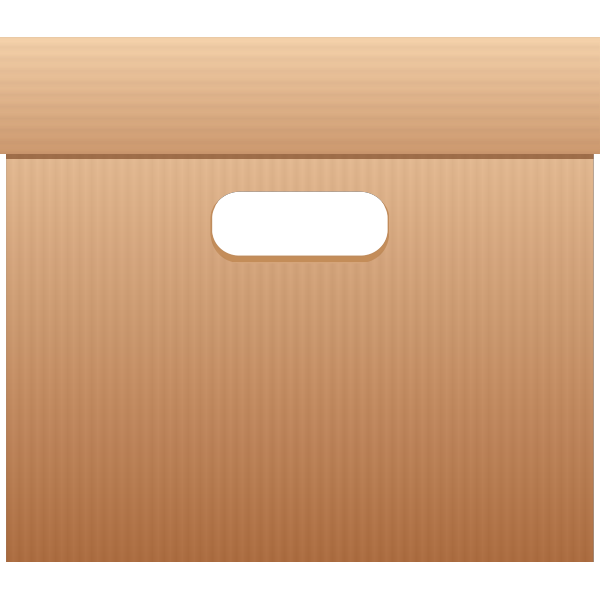 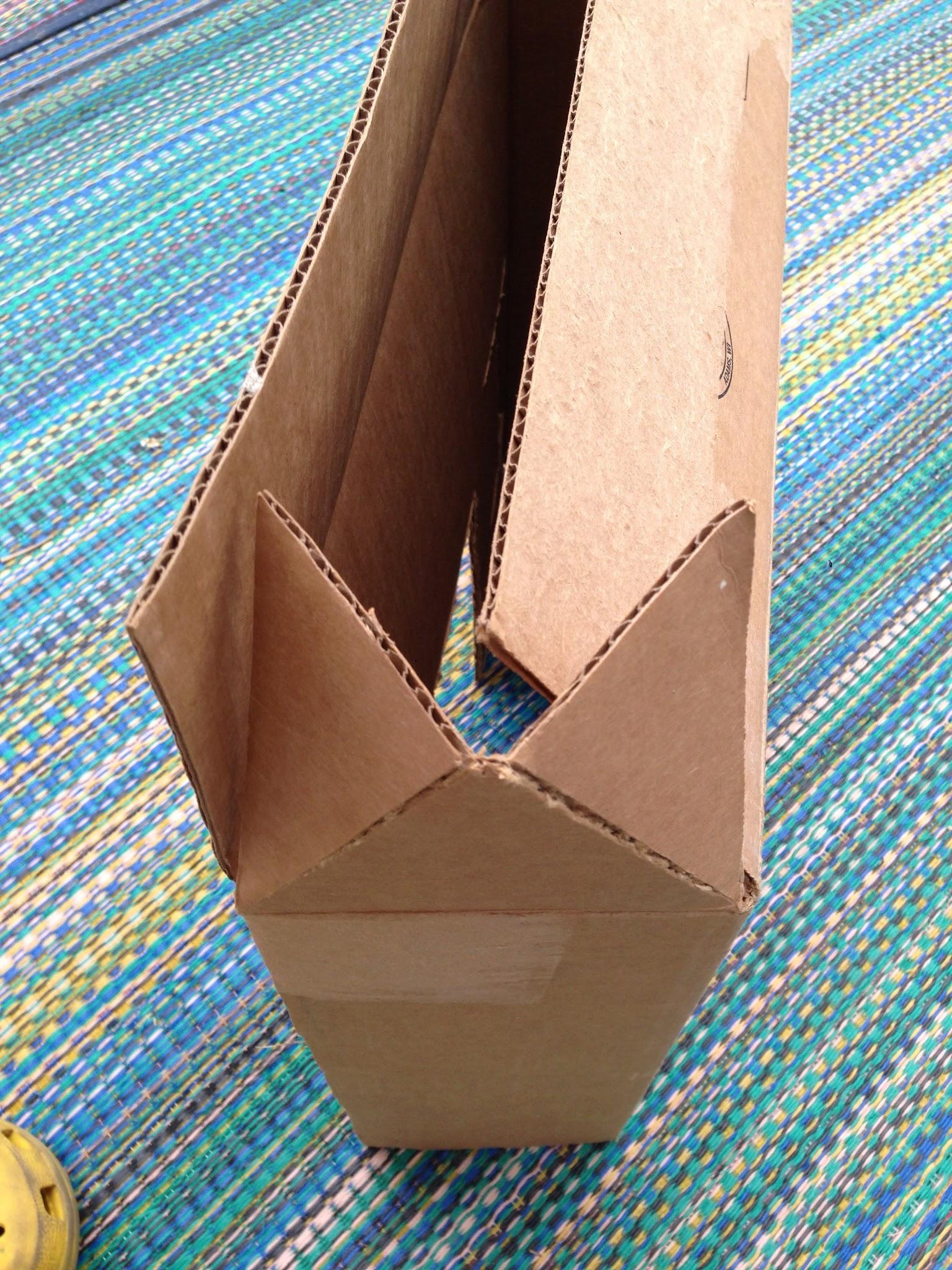 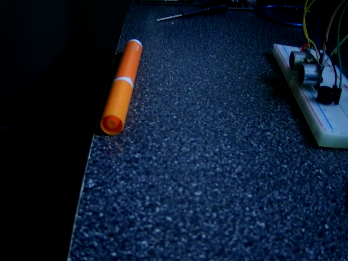 Show product in action
Person1
Person 2
Person 3
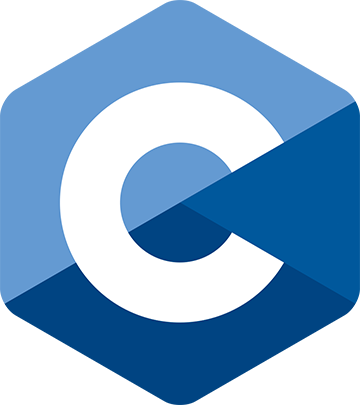 C counter
Consumer Feedback
We need security on the counters!
it would be better for me to check how many people are at the store.
I think the security should be hidden..